1 +
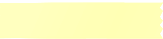 قدرات
42  
      5
1  
     4
1 -
ما قيمة :
5
7             
        5
7
أ
ب
0,42
2,5
ج
د
درست جمع كثيرات الحدود و طرحها 
  (مهارة سابقة)
الآن
فيما سبق
أجد المضاعف المشترك الأصغر(LCM) لكثيرات الحدود 
أجمع عبارات نسبية و أطرحها .
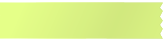 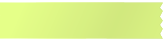 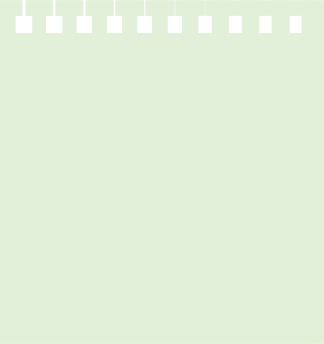 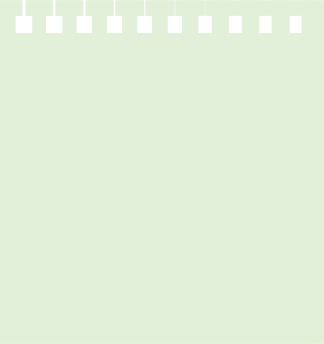 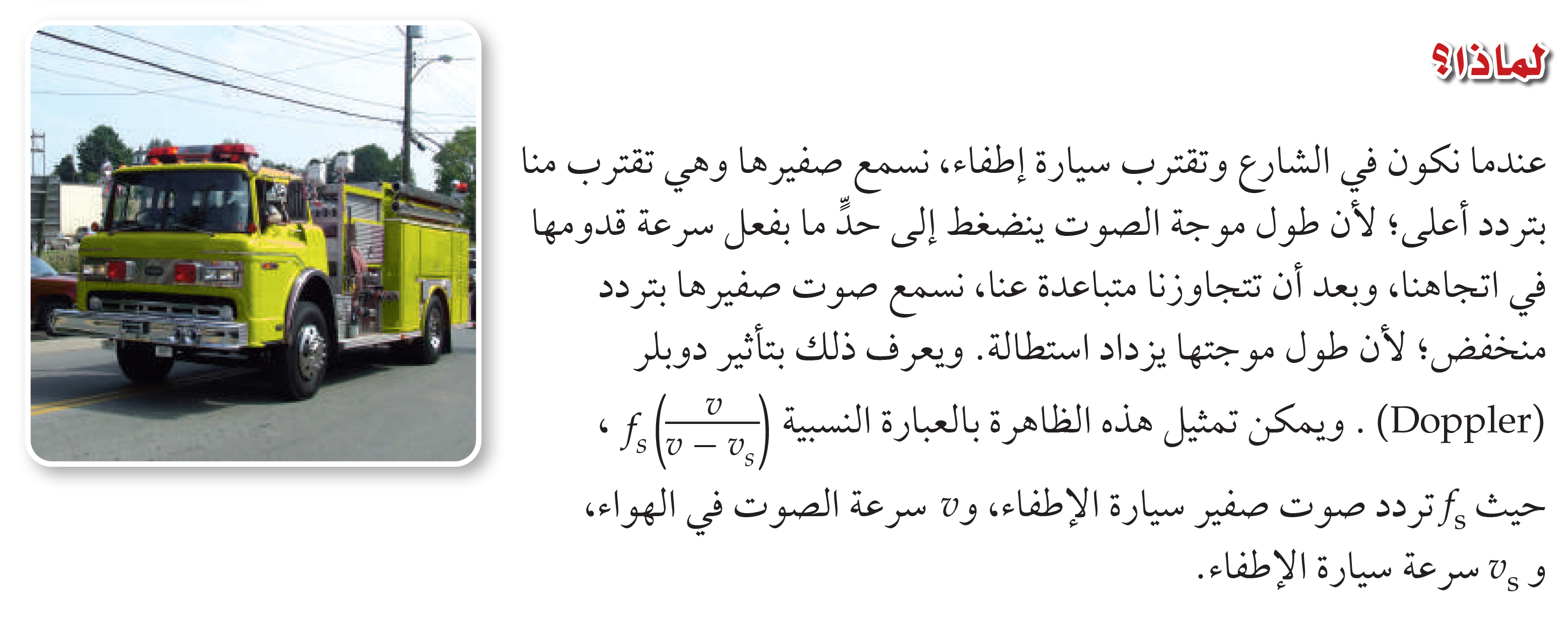 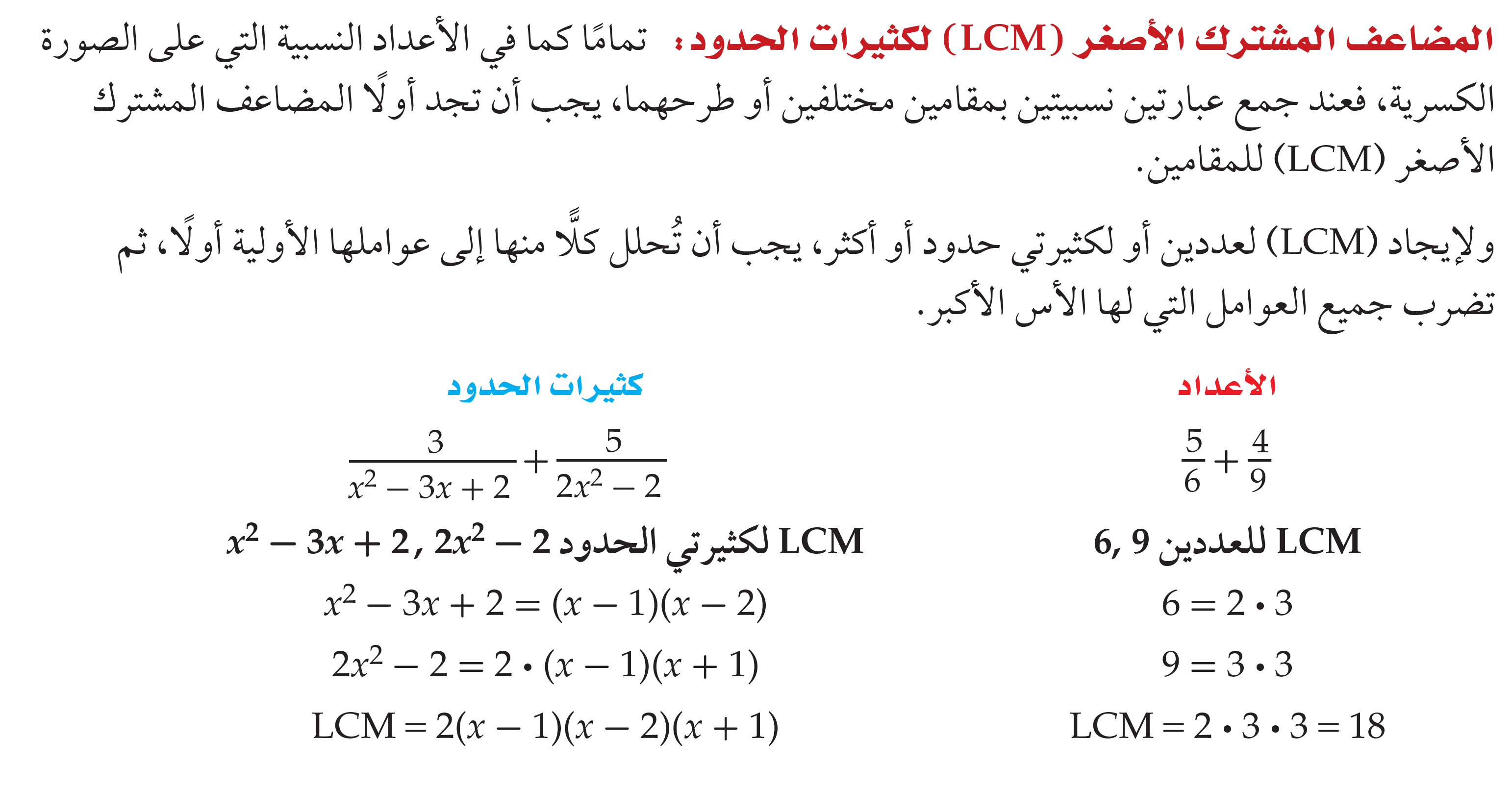 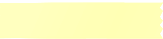 تحقق من فهمك
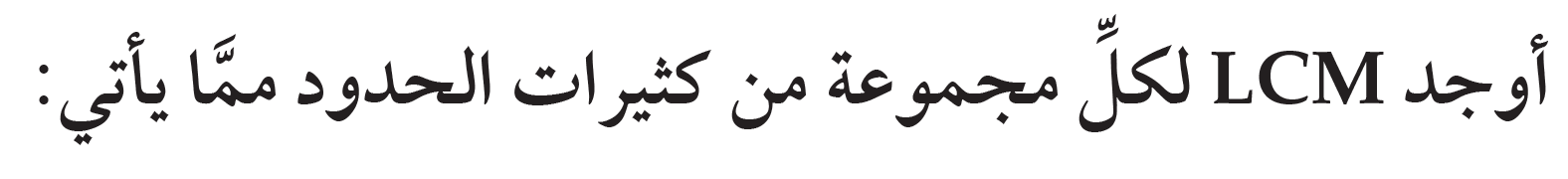 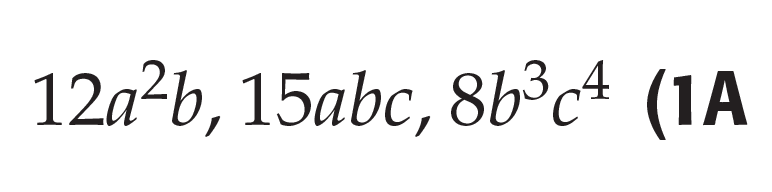 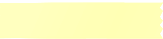 تحقق من فهمك
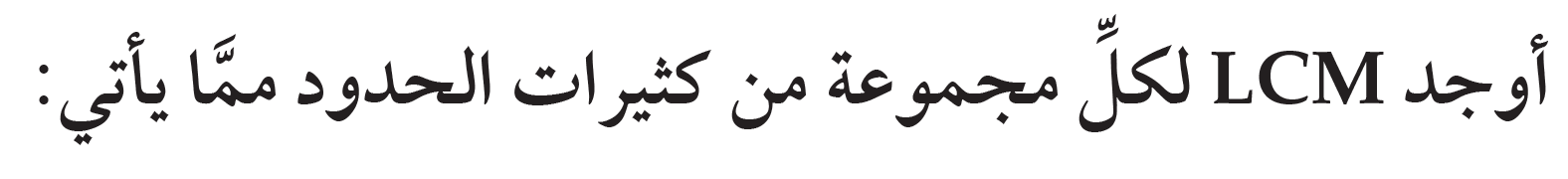 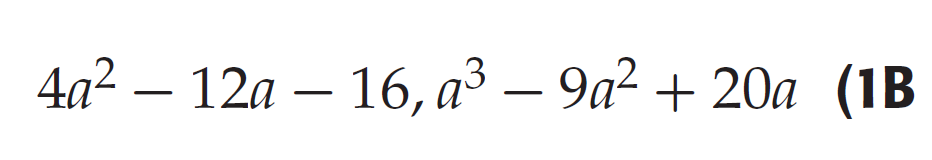 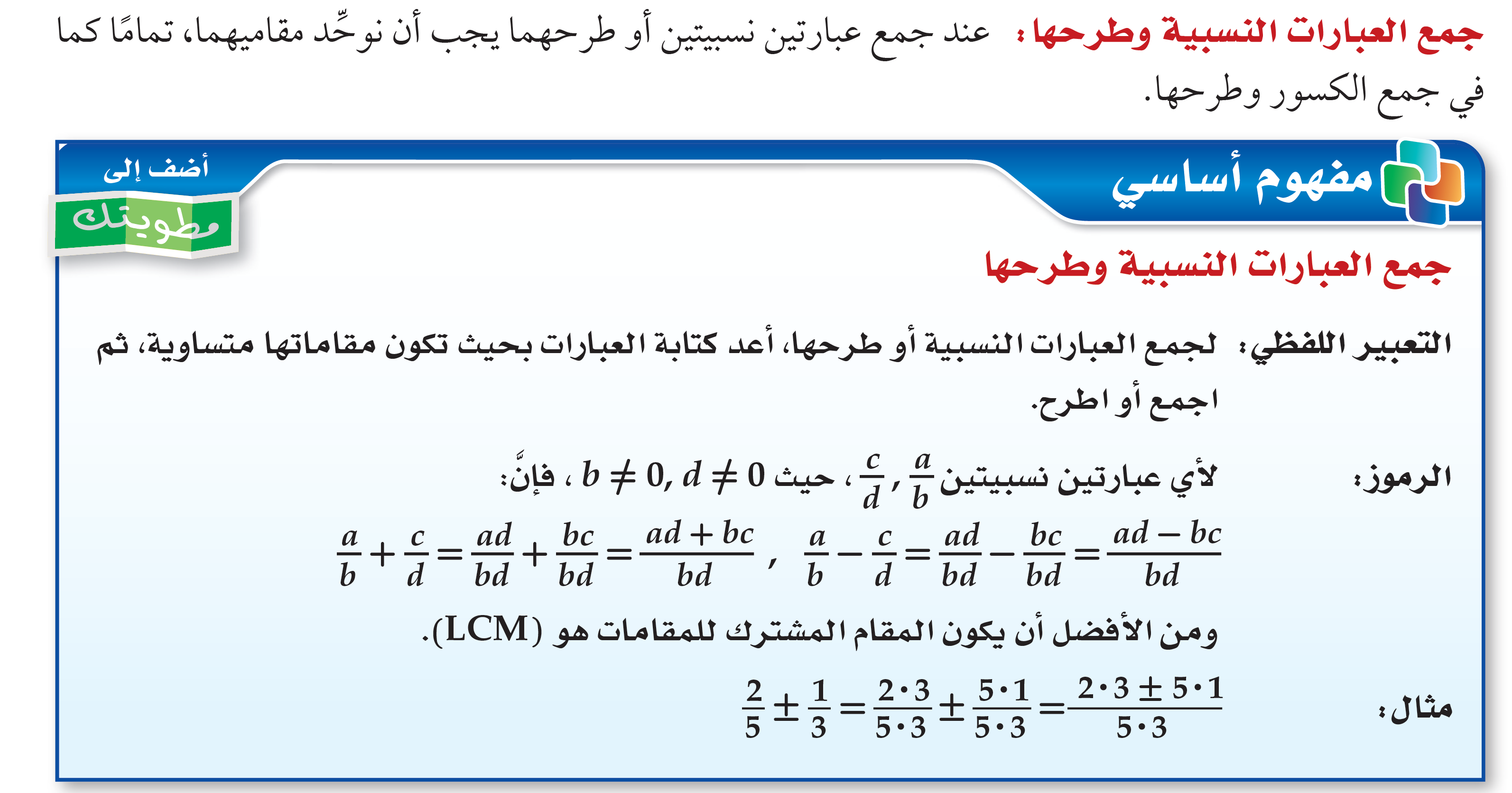 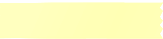 تحقق من فهمك
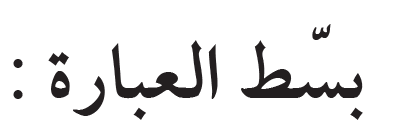 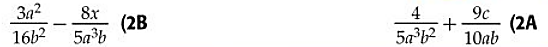 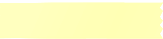 تحقق من فهمك
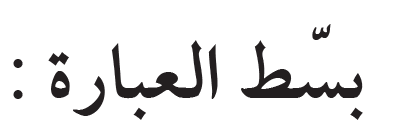 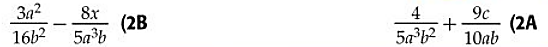 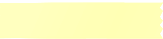 تحقق من فهمك
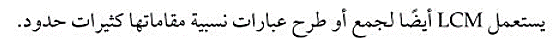 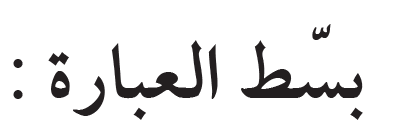 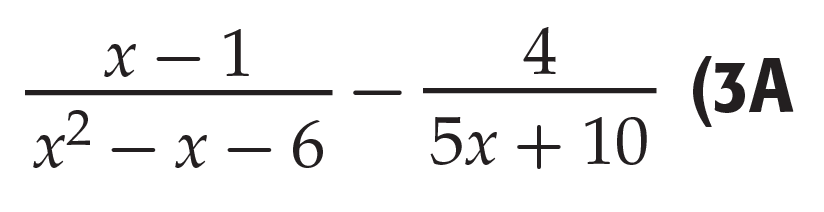 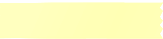 تحقق من فهمك
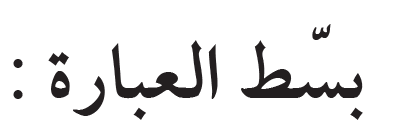 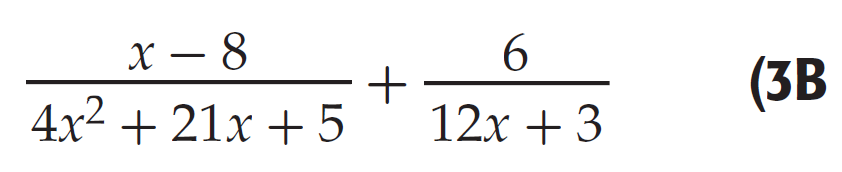 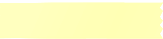 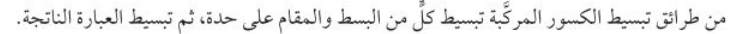 تحقق من فهمك
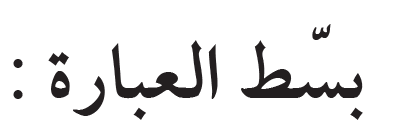 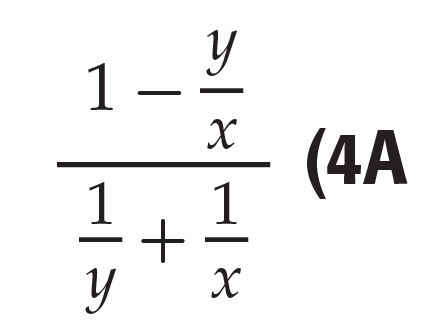 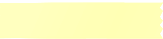 تحقق من فهمك
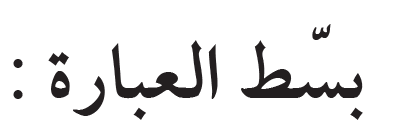 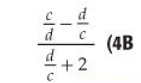 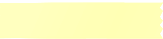 تحقق من فهمك
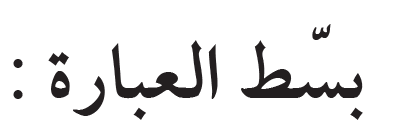 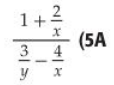 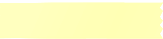 تحقق من فهمك
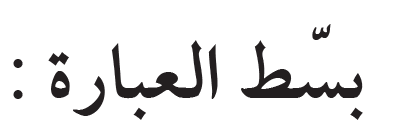 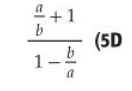 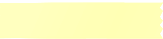 تأكد و تدرب
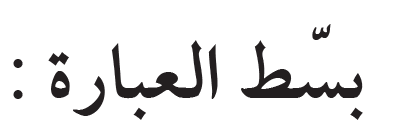 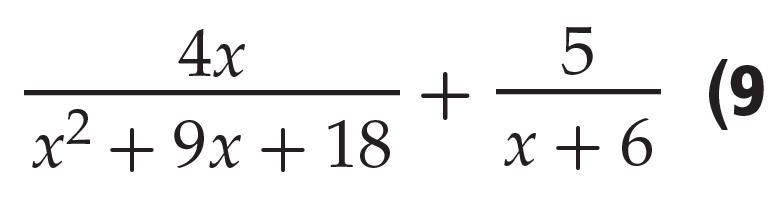 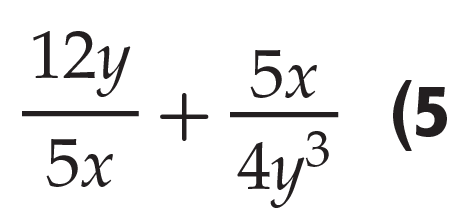 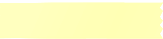 تأكد و تدرب
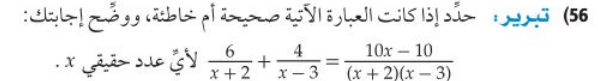 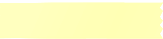 تحصيلي
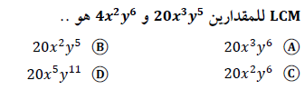 أ
ب
ج
د
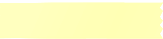 تحصيلي
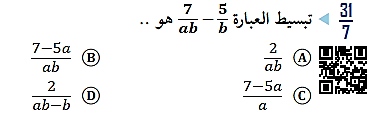 أ
ب
ج
د
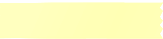 تحصيلي
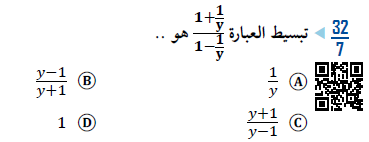 أ
ب
ج
د